Governments, Mining Companies Executives, Shareholders and Mine Managers Allow to Waste/Leave Behind on Mine Floors Never to be Recovered Capitally Accessed and Broken High-grade Ore Underground Worth Billions of Dollars +++++++  Why?????Ausvac Mining PL PP Virtual Presentation at the MINEX Europe Forum 2020July 2020 London(Updated 14 11 2021)
By Krzysztof (Kris) Biegaj
Director of Ausvac Mining Pty Ltd
Australia
1
INTRODUCTION

Billions of Dollars have been (and continue to be) wasted by Mining Companies and Governments across the World due to the lack of mining legislation for mandatory recovery of high-grade already broken ore left behind on mine floors never to be recovered.
Recovery of the high-grade broken ore left behind on mine floors will provide additional revenue for the mine as well as increased royalties for governments and additional funds for rehabilitation of mined waste disposed of on surface - including that portion of waste generated whilst accessing the ore left behind on mine floors.
2
Mine Floor Material Vacuuming/Vamping not yet Part of Life of Mine Plans and Normal Mining Cycle in Most Countries in the World - Australia included


Due to the Lack of Legislative Requirements Governments Allow to Leave Behind Capitally and Operationally Accessed in Waste Already Broken High-Grade Ore Underground Never to be Recovered - Worth Billions of Dollars+++++++
3
House Vacuuming Invented and World-wide Implemented in Late 19th/Early 20th Century i.e. 120+ years ago

First mine floor material vacuuming machines were invented and have been widely used in South Africa and few other countries for many years 

The Ausvac Mining PL vacuuming machine has been based on the late 1960-ties machines designed to mine opals in Coober Pedy Region in South Australia 
The Australian vacuuming machines referred to above have been used World-wide for shafts sinking 

Highly-efficient truly Mobile Mine Floor Material Vacuuming Technology invented and developed in Kalgoorlie Goldfields in Western Australia has been available since 2003
4
Mining Project Stages
Exploration, Pre-feasibility study, Feasibility study, Ore Resources/Ore Reserves/Life of Mine Plans
Approvals and Finance secured/obtained 
Development in waste to access ore and disposal of mined waste, including excavations of diamond/sludge drilling cuddies in waste
Mining
Rehabilitation of mined waste disposed of on surface and mine closure
5
Mining – what is being missed

Cleaning - vacuuming/vamping of mine floors not yet part of mining cycle in Australia and most Countries in the World

To cover up the high-grade broken ore left behind on mine floors never to be recovered, various reconciliation factors continue to be used

Floors of the excavations to be cleaned/vamped/vacuumed:
Ore drives
Stopes
Floors of low-angle dip stopes 
Top of last lift in cut & fill/under-hand cut & fill mining - remotely controlled vacuuming only in open stopes 
Top of mine pillars left behind for geotechnical reasons – remotely controlled vacuuming only in open stopes
6
Mine Floors Cleaning/Vacuuming Must become part of Mining Cycle
Mine floors material recovery Must be included in Pre-feasibility/Feasibility Studies and Ore Resources/Reserves Calculations/Life of Mine Plans – including compensation for surface rehabilitation of waste generated when accessing the ore left behind on mine f
Timing - Mine floors material recovery (in stopes & ore drives) must be conducted whilst mine ventilation/fresh and mine water/compressed air supply/dewatering plus other infrastructures are fully operational
Needs to be carried out immediately after “normal mining activities” in mining areas/sections have been completed as planned - not after mine was flooded/put on care and maintenance

Including recovery of high-grade broken ore from top of pillars to be left for geotechnical reasons
7
Post “normal” mining activities currently/already used
Stopes wash-down/vamping/vacuuming in South Africa (and in few other Countries)
Vamping/vacuuming has been a part of normal mining cycle 
Even gold left in stopes’ floor cracks has been recovered for many years

Stopes wash-down carried out on Central Norseman Gold Corporation Mines/CNGC (then 50.3% owned by WMC Resources Ltd), Western Australia in 2000-2001

More recently (2010-2011) - highly successful ore drives and low-dip angle stopes floor material vacuuming in Norseman Gold NL at Harlequin Mine (previously CNGC) – with the Mobile Supersucker conducted by Ausvac Mining PL
8
Supersucker – Giant Mobile Vacuum Cleaner Features
 

Truly mobile highly efficient giant vacuum cleaner – designed,  constructed and developed in Kalgoorlie, Western Australia for underground and surface applications

Initially (2000-2002) built by Ausvac Mining P/L to carry-out underground exploration winzing in nuggety-type ore-bodies in a safe and highly efficient way
Refer to App 11 & App 11A in Slide 23 

Size: 2.2mW, 2.95mH and 5.3mL (excluding 3.5m easily detachable clean-down jib) 
For lowering down shafts with no-decline access mines

Weight – 8.3 tonnes

Track mounted, diesel-powered self-propelled unit
Easily detachable heavy-duty wheels for longer distance towing – Refer to App 1 & App 2
 
To reduce exhaust emissions/pollution to environment can be modified to be electrically powered (for vacuuming) including for mines located in high altitudes

Equipped with all Standard Safety Features - ROPS/FOPS/Dust Elimination


Remotely-controlled capabilities can be installed
9
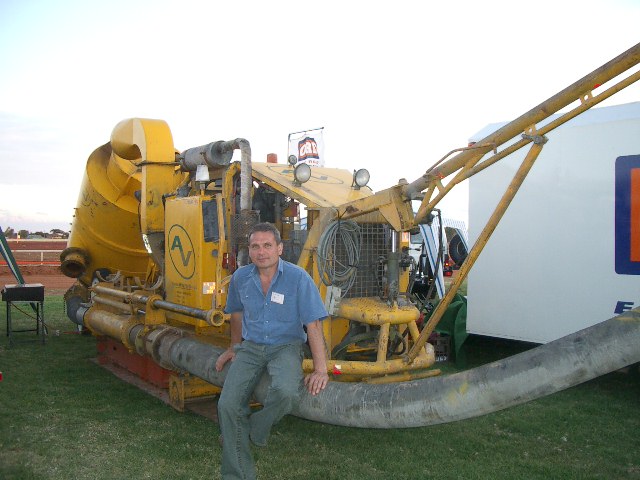 10
Underground Mobile Supersucker
Projects to date by Ausvac Mining Pty Ltd (all in Australia): 

May 2003 – Mt Pleasant Gold Mine, Placer Dome near Kalgoorlie, WA (Western Australia) - First Project 
Ore drives clean-down Plus fast-cleaning of mining equipment surface wash-down sump (Photos in Appendices Slide No 23)
Aug 2003 	–  Otter-Juan Nickel Mine, Kambalda, WA 
15 deg. air-leg stope and ore drives clean-down
Oct 2003	–  Bendigo Gold Project, State of Victoria
Ore drives clean-down 
Dec 2003	–  Cosmos Nickel Project, Jubilee Mine WA
Ore drives clean-down 
Feb 2004	–  Agnew Gold Project, Gold Fields WA
Ore drives clean down
Oct 2005	–  Long-Victor Nickel Complex, WA
Stopes and ore drives clean-down at Gibb South
Feb 2007	–  Redross Nickel Mine, Mincor WA
Ore drives clean-down 
Nov 2010 - Jan 2011 – Norseman Gold NL, WA
Stopes and ore drives clean-down at Harlequin Mine
11
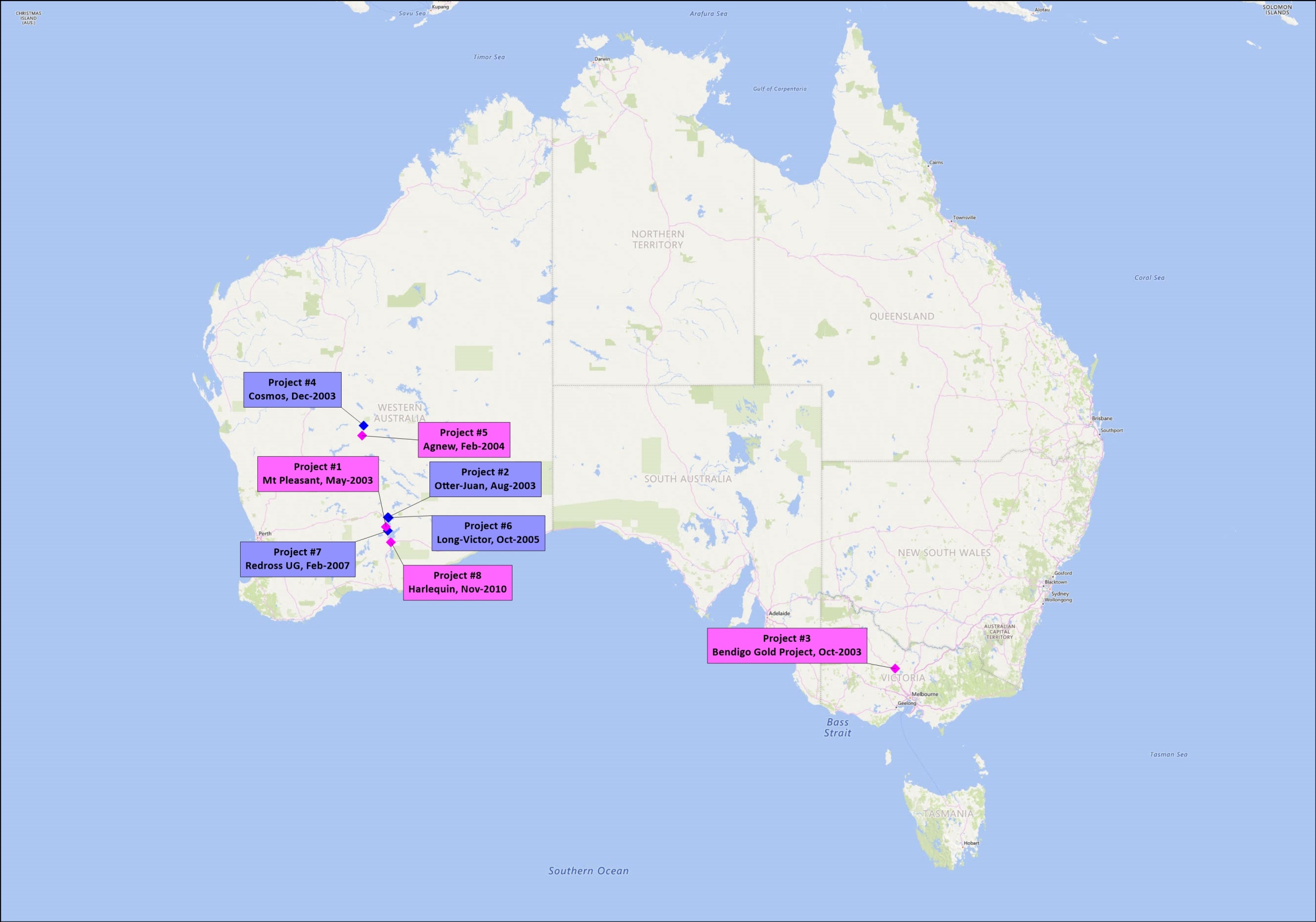 12
Underground Mobile Supersucker
Excavation size requirements for the Supersucker 
3.2mW x 3.5mH drive
Designed to fit into small 2-3 Y3 LHD size ore drives
Excavation size can vary depending on ore-body dip angle

Secondary ventilation required
~ 10 m3/s - for Supersucker + bobcat or small LHD
Based on Western Australian Mines Regulations
	
Fresh water supply required – in high water salinity mines
To wash out the Supersucker at the end of each shift
13
Underground Mobile Supersucker
Capabilities/parameters
Suction hose diameter	- 200mm (8 inch)
Can be upgraded to bigger diameter to further increase productivity

Vertical lifting/suction 	- up to 50m

Horizontal lifting/suction - up to 50m +
14
Underground Mobile Supersucker – cont.
Due to the “milling” effect on mine floor material when using conventional LHD (Load Haul Dump) & scraping equipment, gravity force and water, the grade of nuggety-type gold ore/other metals and precious stones left on operational mine floors for longer period is much higher than ore grade on mine floors in “fresh” excavations
Vacuuming productivities in ore drives and stopes (not in open stopes) 
40 t/10-12 hr shift with two (2) Operators
80 t/day with two (2) shifts/day
Up to 2,074 t/month (with 85% availability of equipment and working places) can now be vacuumed on continuous mining roster on 2-shift arrangement
 The ore  “normally” wasted
15
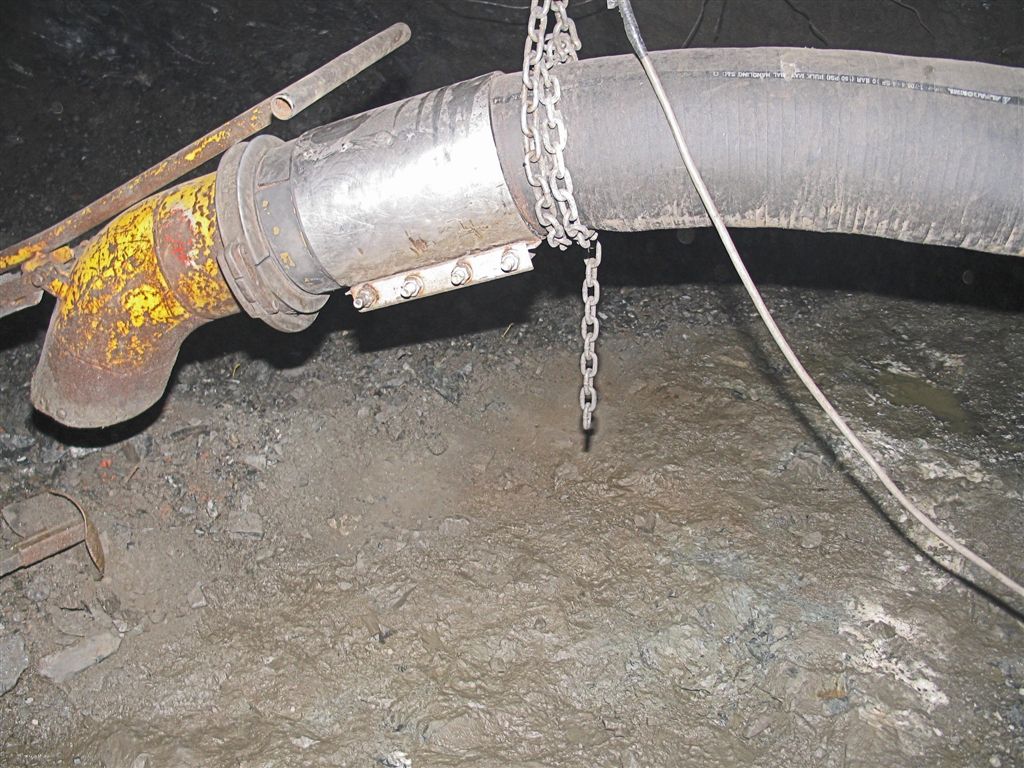 ~0.35m thick broken ore left behind on ore drive floor on the nickel mine located near Kambalda -  before and after vacuuming;  Western Australia – 2007

Suction hose Dia. 200mm/8 inch

Commonly up to 0.5m thick high-grade mine floor material “normally” left behind had been vacuumed on gold and nickel mines in Australia by Ausvac Mining PL in 2003-2011
16
Safety Requirements
Vacuuming Company Safety Responsibilities
Job Safety Analysis (JSA) must be conducted by the mine floor Vacuuming Company and signed off by the Client
For underground and surface vacuuming 
Mining Company (Client) Responsibilities
Safe/supported ground conditions in the area of mine floor vacuuming conducted underground by Ausvac Mining PL
Safe conditions when vacuuming on surface
Adequate/statutory mine ventilation supply for the Supersucker and auxiliary equipment used by Ausvac Mining PL for mine floors vacuuming underground
Water supply for dust suppression
Fresh water supply for washing out Supersucker after each shift
Due to the high salinity of mine water
Standard communication features/appliances
17
Sampling of Mine Floor Material
Representative, correct and not biased sampling must be conducted by the Mining Company/Client – Practical assistance can be provided by Ausvac Mining PL
Results must be made accessible to Ausvac Mining PL
Mining Company/Client must allow Ausvac Mining PL to carry-out sampling of vacuumed material with results accessible to the Mining Company/Client 
Refer to the mine floor sampling details conducted personally/hands-on by Kris Biegaj in April 2001 at the CNGC Harlequin Gold Mine in Norseman, WA – Appendices 12 & 12 A
Ausvac Mining PL is not getting paid by the grade of Au/Ni (or other metals/precious stones) vacuumed ore tonnes
Non-compulsory Extra Bonus for high-grade ore would be appreciated by Ausvac Mining PL
18
19
Summary of Wasted/Gold and Nickel left behind on mine floors (With 1x12Hrs/2x12 Hrs shifts 40 t/shift continuous roster vacuuming of 1,216 t/2,074 t of Au or Ni ore/month respectively) with 85% machinery & working places availability After deduction of all costs (Incl. Vacuuming – App. 14 Page 23)Extra Further/Additional Revenue of 21% & 52.5% of Ni & Au Respectively Not Included in the Summary * Au & Ni Prices on 14 11 2021: US$1,865.2/oz, US$19,850.0/T; Exch. Rate 0.73            * Average thickness of 0.4 m of mine floor material “normally/currently” left behind used for calculations Refer to Page 23 for details in Excel Spreadsheet
Gold:
Grade 5.0 g/t to 120 g/t respectively & wasted millions of $:
Monthly:				Aus$0.30 	to Aus$  12.50 
Yearly:				Aus$3.54   	to Aus$150.01 
Nickel:
Grade 2.0 % to 8.6% respectively & wasted millions of $:
Monthly:				Aus$0.14  	to Aus$  1.54 
Yearly:	    			Aus$1.69 	to Aus$18.50
20
Gold and Nickel  Wasted/left behind on mine floors – Calculation of Details in the Excel spreads attached(Summary of Wasted other metals and precious stones left on mine floors can be provided)
Go to: www.ausvacmining.com.au/Services - for updates
21
Mobile Supersucker – Other Applications Plus
Go to next/last PP Slide 23 - Appendices
22
Appendices
App 14 Vacuuming Costs
Costs
Costs
Costs
23